Textový procesor Open Office, Writer STAVOVÝ ŘÁDEK
Předmět: Informatika
Ročník: 6.ročník
Klíčová slova: Textový procesor, stavový řádek, navigátor, styl stránky, přepisování, pravidla výběru
Jméno autora: Mgr.Ciboch Michal
Škola: ZŠ Dobříš, Komenského nám.35, 263 01



Inovace školy – Dobříš, EUpenizeskolam.cz
Stavový řádek
1. Navigátor – dvojím kliknutím levým tlačítkem myši na toto pole se dostanete do Navigátoru (také klávesou F5), který slouží k přehledné navigaci. Pole zároveň ukazuje, v jakém místě textu se právě kurzor nachází (číslo stránky z celkového počtu stran dokumentu). Klepnutí pravým tlačítkem myši na toto pole se zobrazí všechny záložky v dokumentu. Klepnutím na některou z nich se můžete velmi rychle dostat na místo, kde jste si záložku předem udělali.
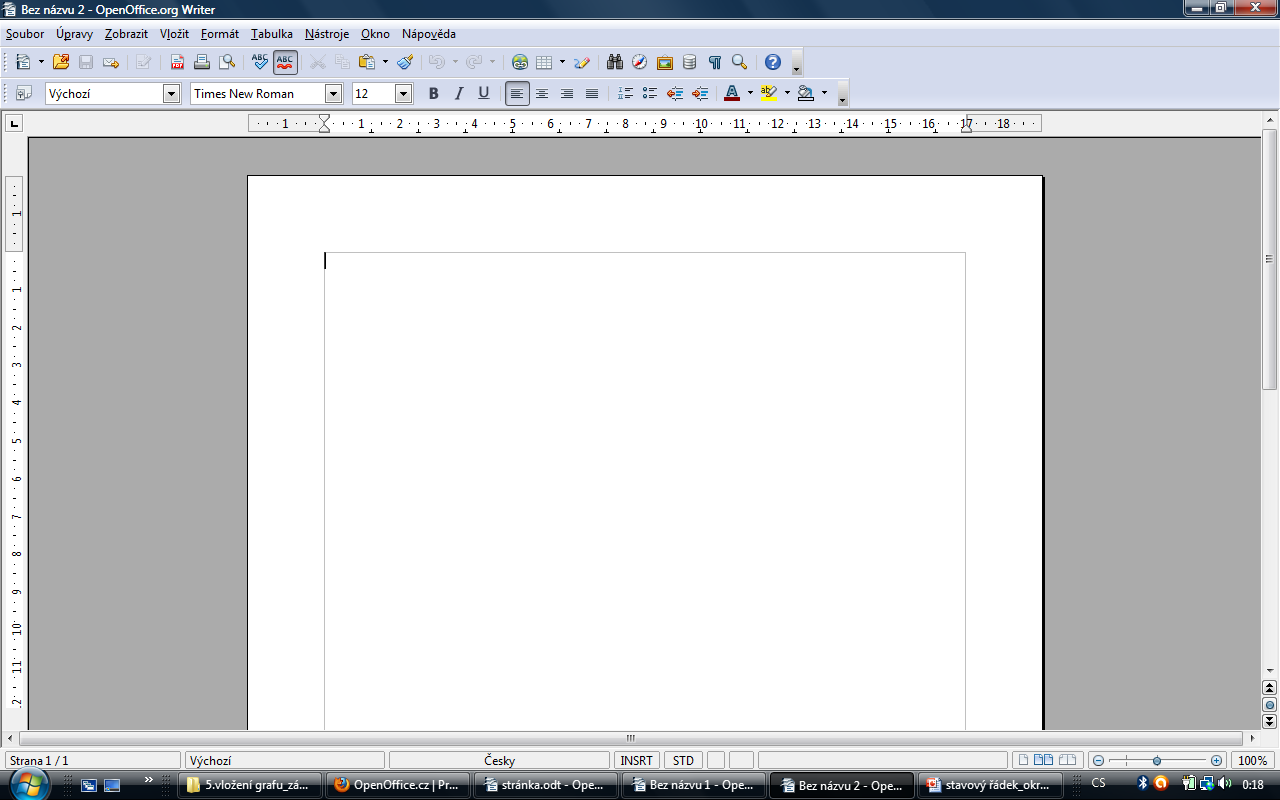 2. Styl stránky – jméno právě používaného formátovacího stylu. Dvojím kliknutím na toto pole se zobrazí okno, ve kterém můžete styl upravit. Klepnutím pravým tlačítkem myši se zobrazí další styly, které je možné textu přiřadit.
3. Jazyk – jazyk zvolený pro text, ve kterém je umístěn kurzor. Kliknutím na pole můžete zvolit jazyk jak pro aktuální výběr nebo odstavec, tak i pro celý dokument. Můžete zvolit i volbu „Žádný (nekontrolovat pravopis)“.
4. Přepisování – indikuje, zda máte nastaven mód přepisování (OVER), nebo ne (INSRT). Mód můžete změnit jak klávesou [insert], tak kliknutím na toto pole
5. Pravidla výběru – Určuje, jak se bude program chovat při pokusu o výběr textu k editaci. STD – standardní (klik myší pro začátek výběru, konec výběru určen puštěním tlačítka myši), EXT – rozšířený výběr, ADD - výběr nesouvisejících částí textu, BLK – výběr bloků textu.
Stavový řádek
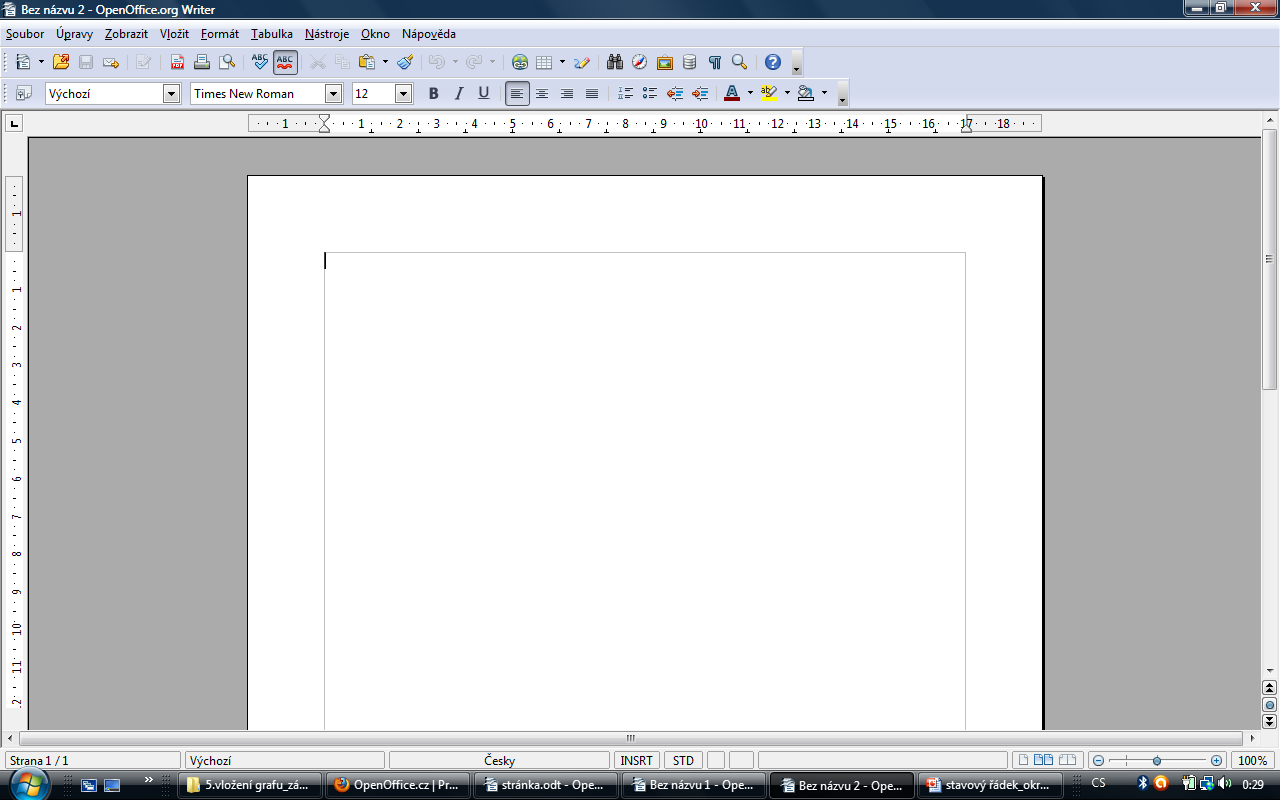 8. Informační pole – dá se říci, že zde naleznete informace o textu, objektu, rámci, číslování apod. Ve Writeru v něm například naleznete informaci o formátování vybraného textu a poklepáním můžete zobrazit okno Pole (z nabídky Vložit | Pole | Jiné). V Calcu se zobrazí součet vybraných buněk a po kliknutí pravým tlačítkem myši na toto pole si můžete zvolit, zda se místo součtu má zobrazovat součin, průměr a nebo má být provedena jiná matematická operace.
11. Měřítko – ukazuje informace o aktuálním poměru zobrazení textu k velikosti originálu.
7. Elektronický podpis – pokud je dokument opatřen elektronickým podpisem, zobrazí se informace o certifikátu v tomto poli.
9. Zobrazení stránky – výběr mezi zobrazením jedné stránky, více stránek vedle sebe a nebo režimu „knihy“.
10. Lupa – tažením ovládacího prvku můžete zvětšovat či zmenšovat velikost zobrazení textu na obrazovce.
6. Uložení textu – hvězdička (nebo červený vykřičník) v tomto poli indikuje, že text byl od posledního uložení změněn a změny dosud nejsou uloženy.
Konec
Použitý zdroj:

www.openoffice.cz